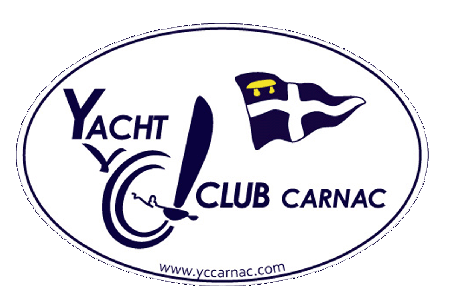 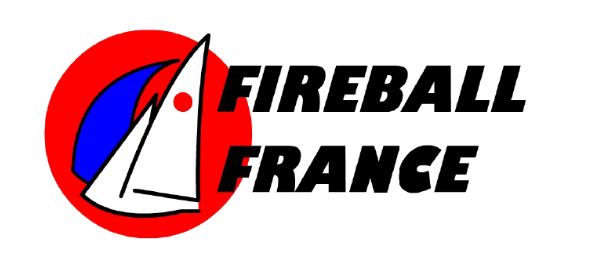 Fireball World Championship 2018
August 22nd –August 31st
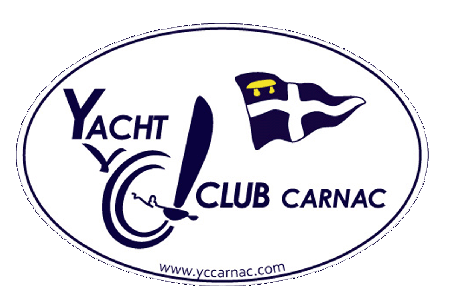 The Venue
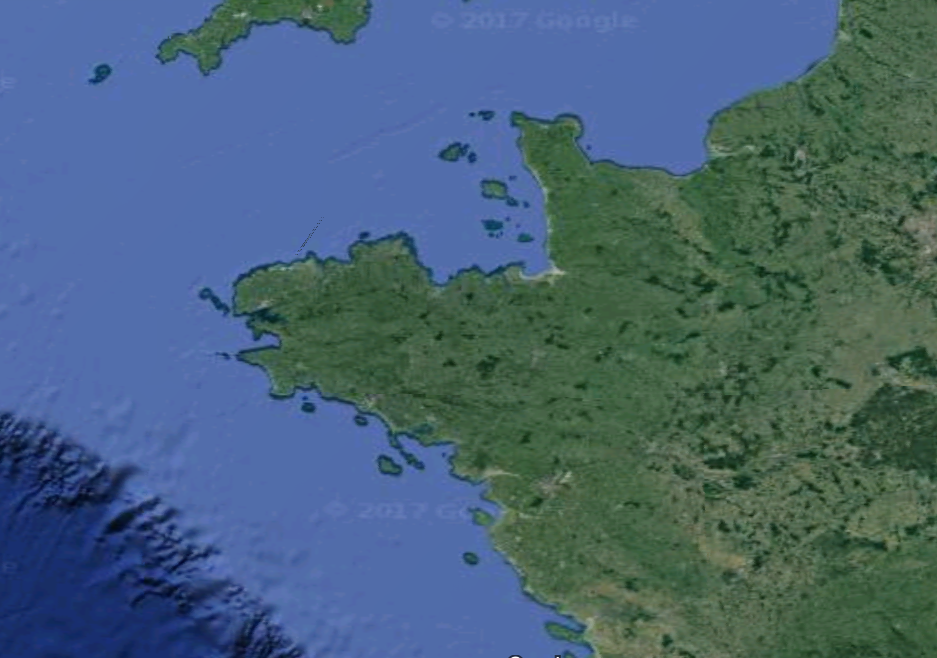 Carnac is a picturesque city in South Britany,  well known for standing stones but as well a great place to sail and enjoy vacations
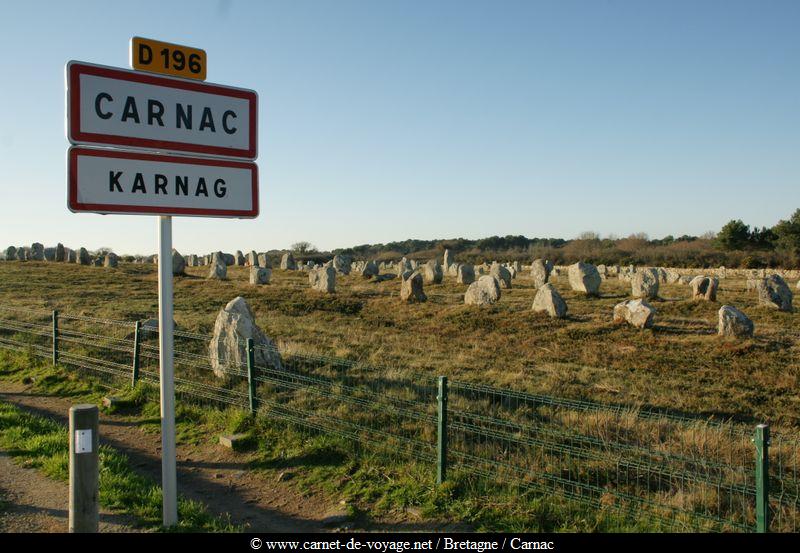 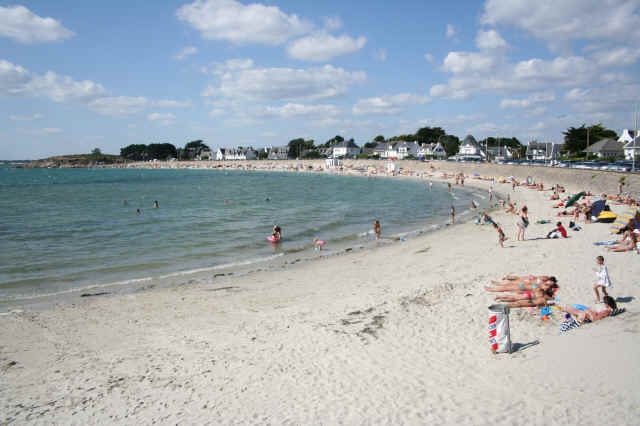 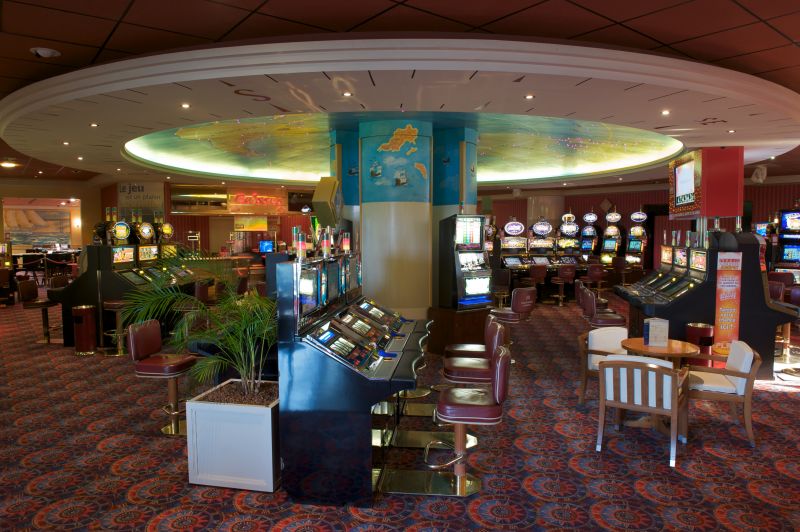 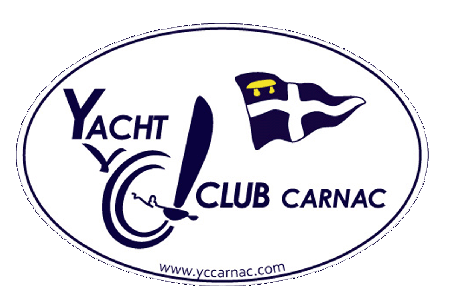 The Venue
Sailing area in the bay of Quiberon
is protected from Atlantic swell
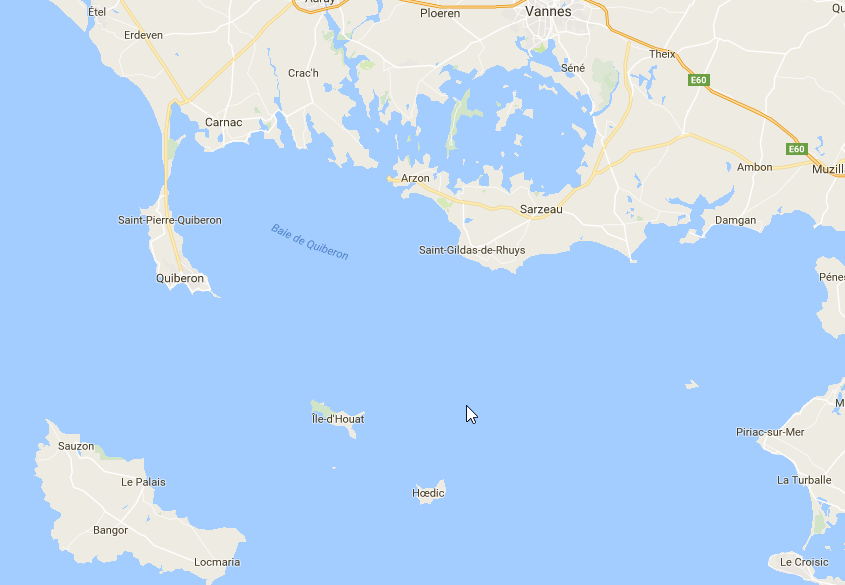 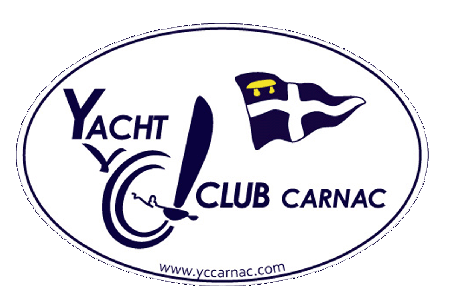 The Club
Large dinghy park, dedicated ramp, convenient club house.
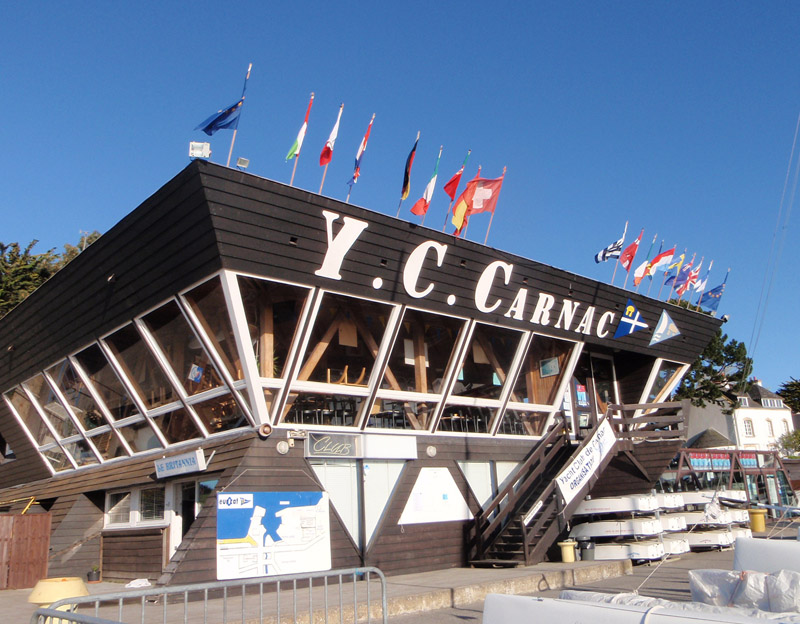 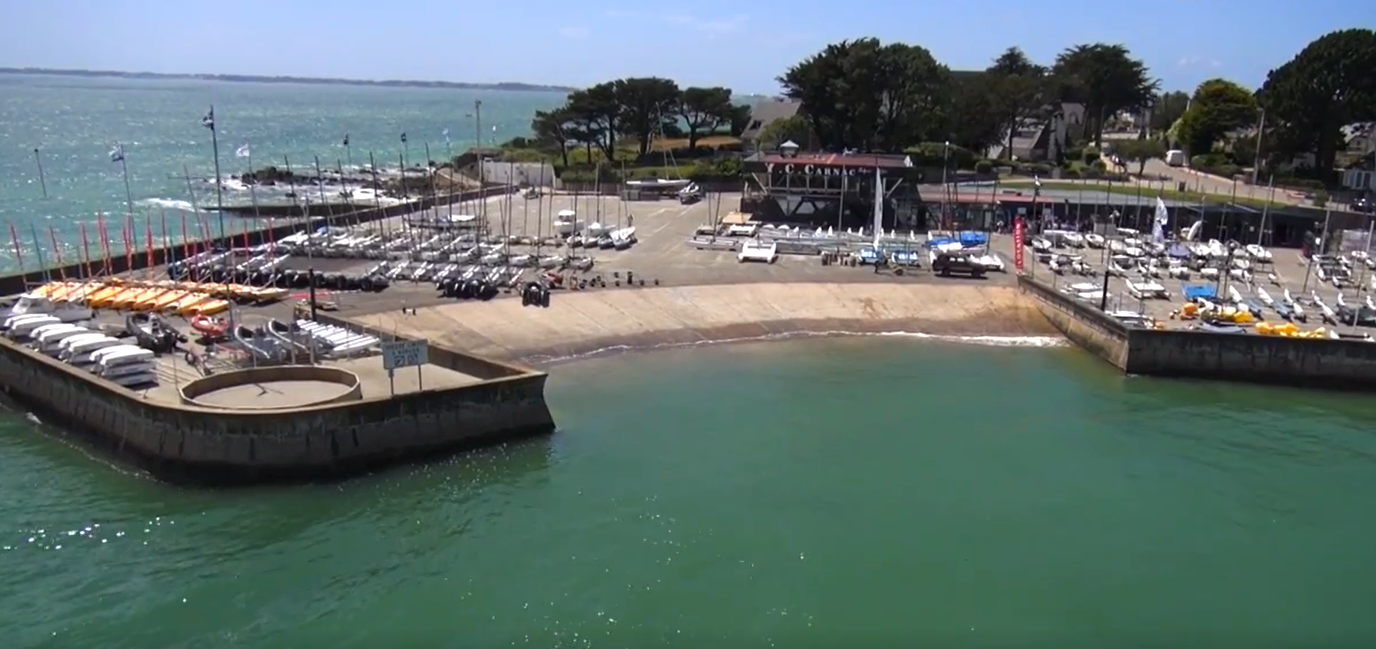 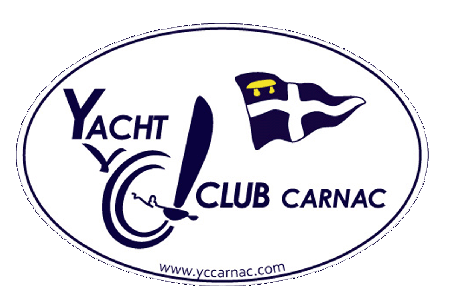 The Team
A team of professionals and volunteers used to organize international events.
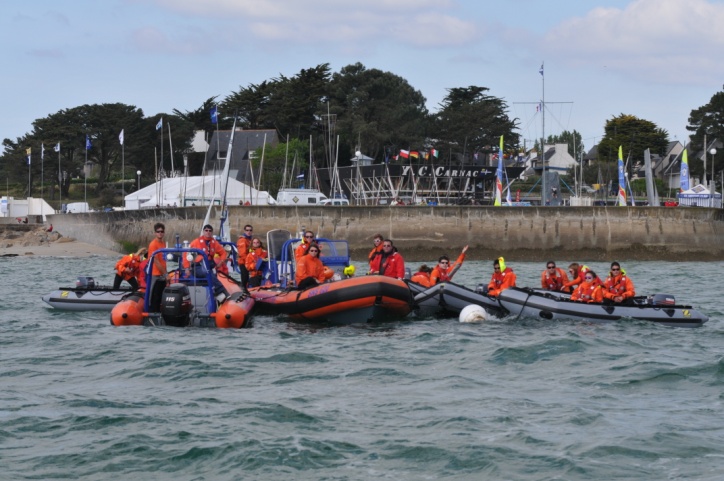 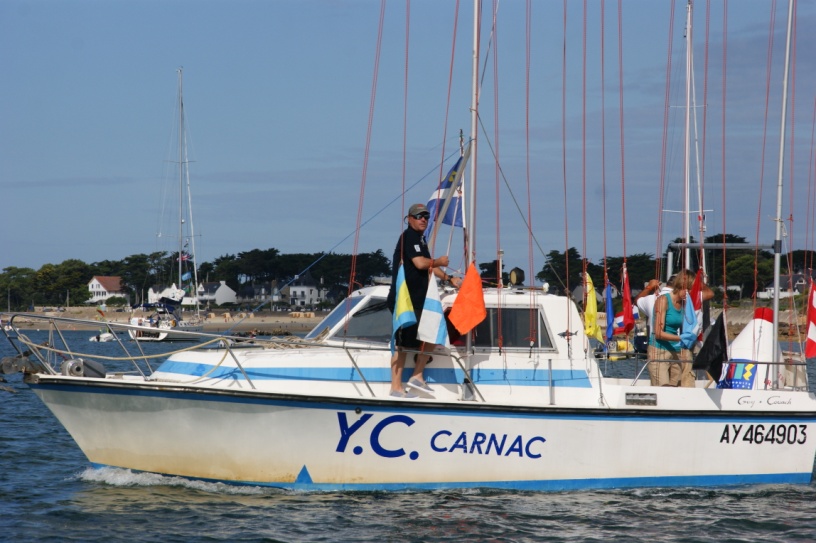 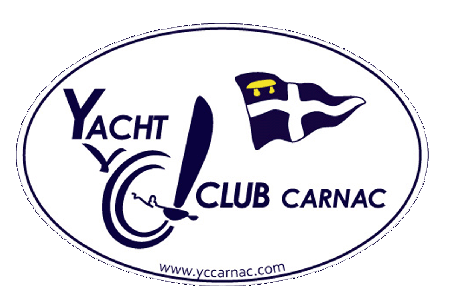 Pasts events
International events 
	2015 	European RS
 		Tornado world championship
	2016 	Musto Skiff world championship
		I14 world championship
	2017 	RS Aero world championship
	 	RS Tera world championship
And many others
	31st Eurocat   (2nd European cat event)
	2nd European Dinghies  
	and several French Nationals
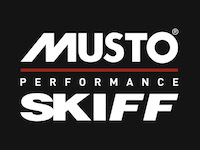 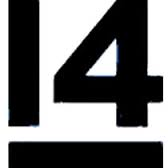 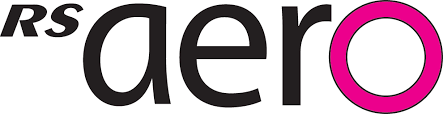 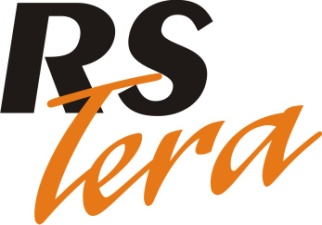 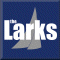 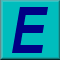 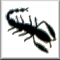 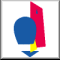 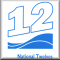 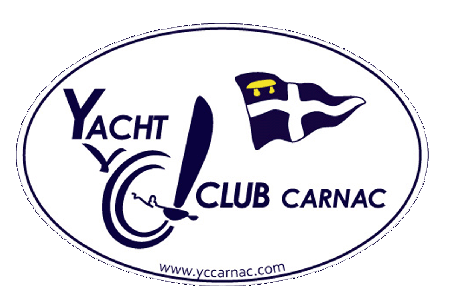 The Program
Wed August 22nd  Registration and measurement
Thu August 23th   French National and Preworlds
Fri  August 24th      French National and Preworlds
Sat August  25th   Registration and measurement
Sun August 26th   Worlds, 2 Races
Mon August 27th   Worlds, 2 Races
Tue August 28th   Worlds, 2 Races
Wed August 29th  Lay day
Thu  August 30th  Worlds, 2 Races
Fri  August 31st    Worlds, 2 Races
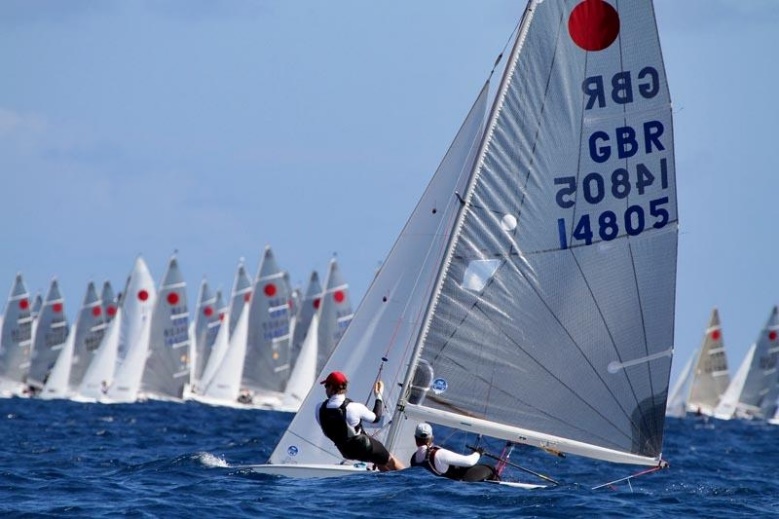 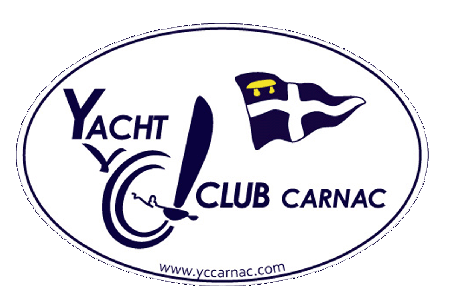 The Social Program
Sun August 26th : Opening Ceremony 
Tue August 28th : Crews Dinner
Thu  August 30th: Dinner BBQ Next Worlds Promotion
Fri  August 31st Prize giving and closing ceremony

On race days: Prices  giving  and post races drinks
Useful Links
www.ot-carnac.fr 
www.morbihan.com/accueil/decouvrir/le-morbihan/les-principales-destinations/carnac

www.yccarnac.com
www.facebook.com/YachtClubCarnac

www.fireball-france.org